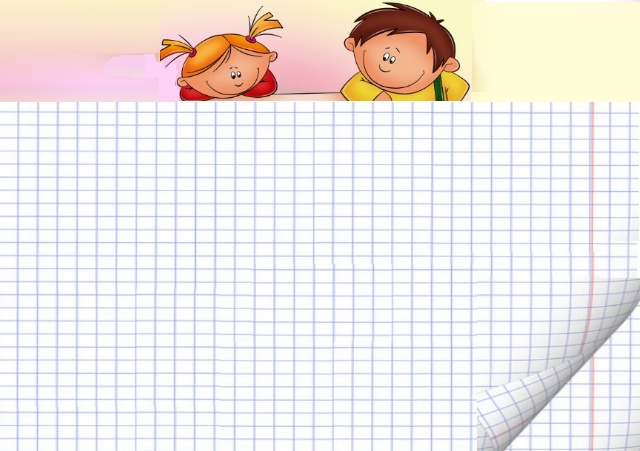 Проектно - исследовательская деятельность 
обучающихся на уроках математики 
и во внеурочное время.
Выполнила:
руководитель МО
Кочерга Г.Н.
вторая квалификационная категория
Хабаровск 2013г.
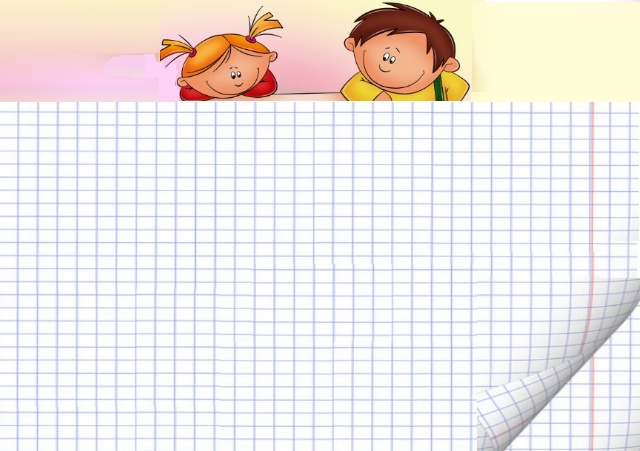 Часть 2
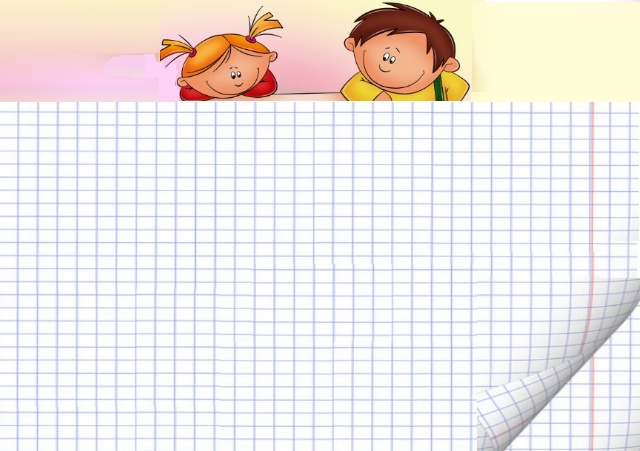 Я пошла по пути разумного совмещения традиционной и личностно-ориентированной систем обучения путем включения элементов проектной деятельности в обычный урок. Эта форма работы обеспечивает учёт индивидуальных особенностей учащихся, открывает большие возможности для возникновения групповой, познавательной деятельности. При этом в значительной степени возрастает индивидуальная помощь каждому нуждающемуся в ней ученику, как со стороны учителя, так и своих товарищей.
У меня сложилась следующая система. Сначала  даю базовые теоретические знания, которые нацелены на всеобщее понимание. Затем мы переходим к практическим занятиям, содержание которых соответствует итоговой системе знаний и умений учащихся по базовому курсу. После этого переходим к выполнению проектов, направленных на применение полученных знаний в нетрадиционных ситуациях, желательно имеющих практическое значение.
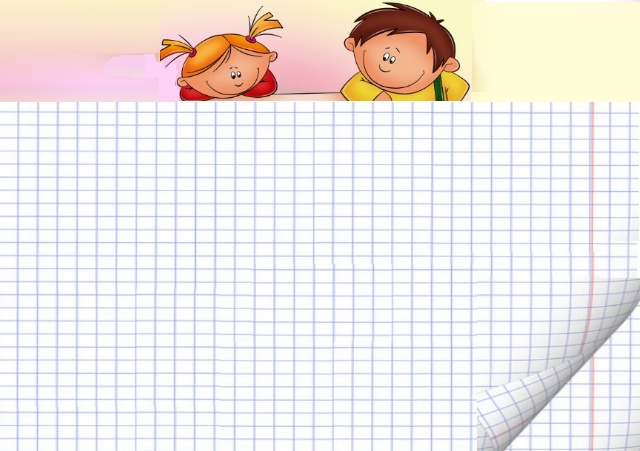 Проект 
«Различные способы решения квадратных уравнений»
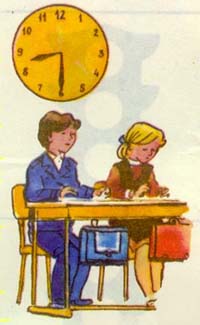 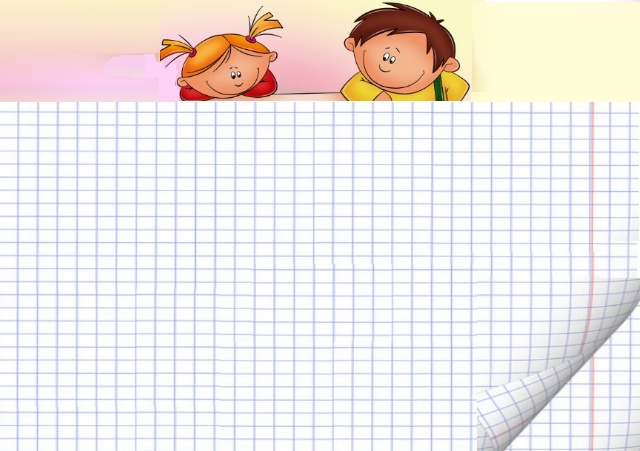 Цель проекта:
Обобщить и систематизировать различные способы решения квадратных уравнений;
Проследить исторические этапы развития математики;
Научиться выбирать оптимальный, оригинальный способ решения задач;
Развить умения самостоятельно анализировать полученную информацию и выдвигать гипотезы;
Совершенствовать навыки исследовательской, творческой деятельности
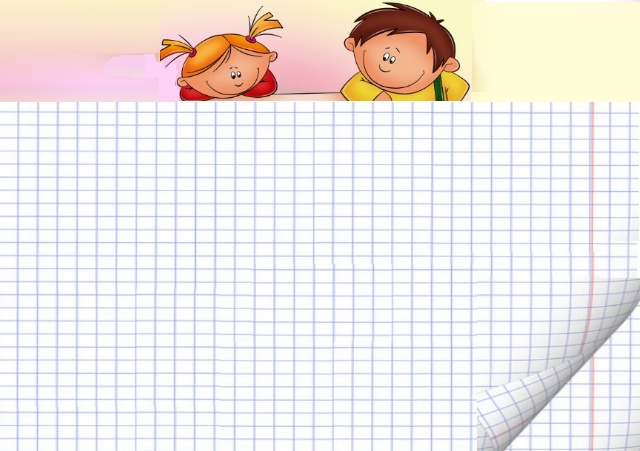 Содержание проекта:
История возникновения
Решение по формуле
Теорема Виета
Способ «переброски»
Свойства корней уравнения
Графическое решение
Геометрический способ
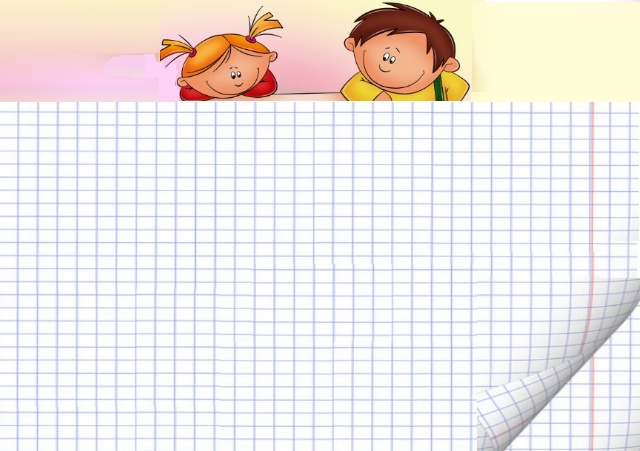 История квадратного уравнения
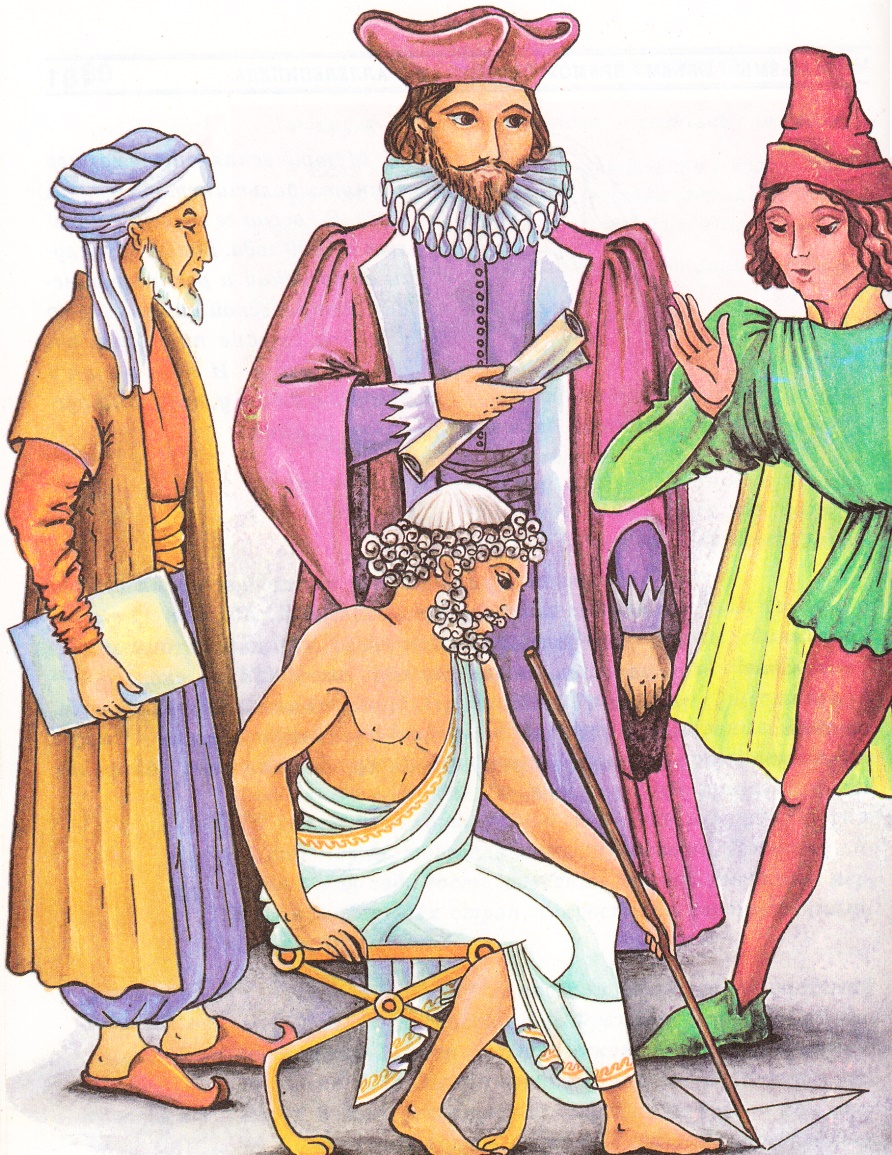 Найденные древние вавилонские глиняные таблички, датированные где-то между 1800 и 1600 годами до н.э., являются самыми ранними свидетельствами об изучении квадратных уравнений. На этих же табличках изложены методы решения некоторых типов квадратных уравнений. Древнеиндийский математик Баудхаяма в VIII столетии до н.э. впервые использовал квадратные уравнения в форме 		      ax2 = c и ax2 + bx = c и привел методы их решения.
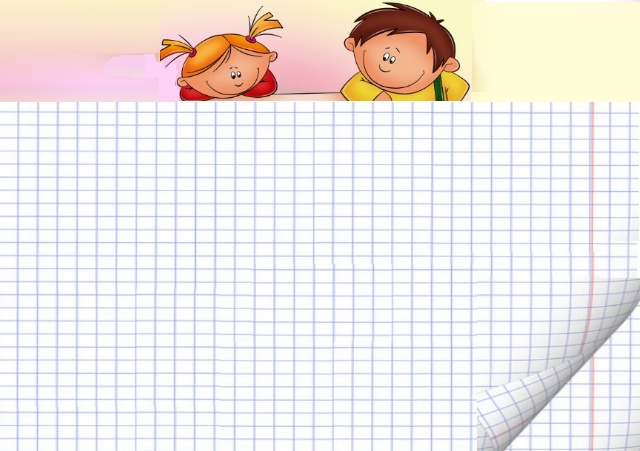 Вавилонские математики примерно с IV века до н.э. и китайские математики примерно со II века до н.э. использовали метод дополнения квадрата для решения уравнений с положительными корнями. Около 300 года до н.э. Евклид придумал более общий геометрический метод решения. 
Первым математиком, который нашел решения уравнения с отрицательными корнями в виде алгебраической формулы, был Брахмагупта (Индия, VII столетие нашей эры).
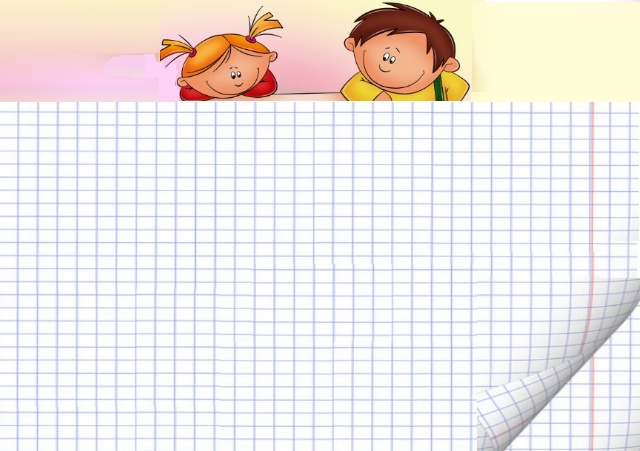 Вывод  формулы корней квадратного уравнения в общем виде имеется у Виета, однако он признавал только положительные корни. Итальянские математики 16 века учитывают помимо положительных и отрицательные корни. Лишь в 17 веке благодаря трудам Жирара, Декарта, Ньютона и других  ученых способ решения квадратных уравнений принимает современный вид.
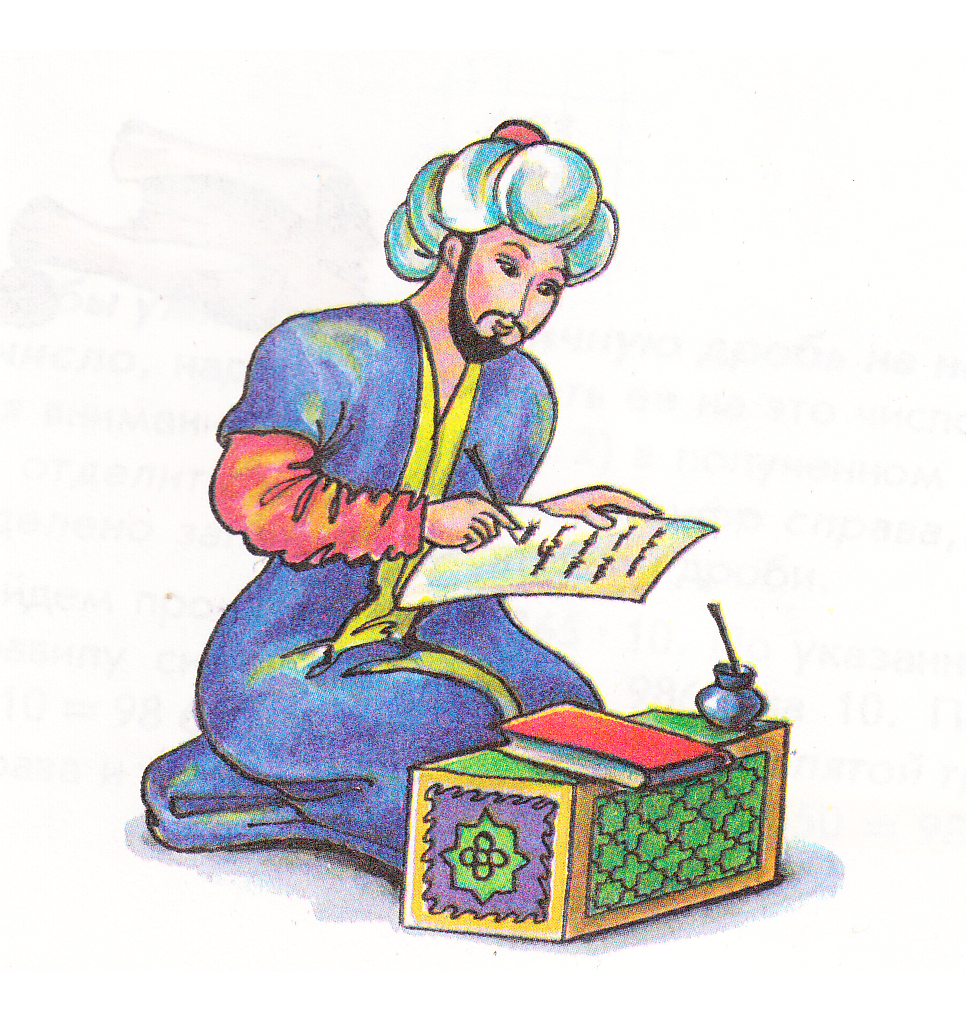 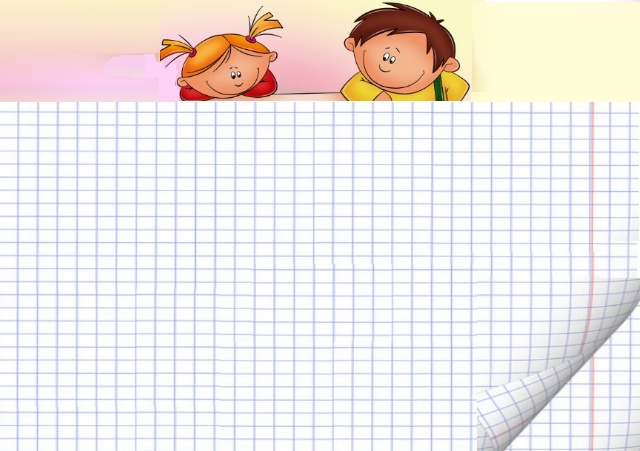 Свойства коэффициентов квадратного уравнения
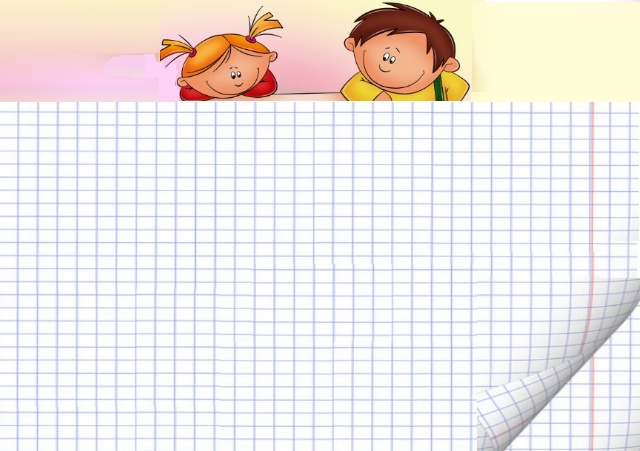 Если в квадратном уравнении a+b+c=0, 
       то один из корней равен 1, а второй  равен с : а
Если  в квадратном уравнении a+c=b, то один из корней равен (-1), а  равен (– с : а)
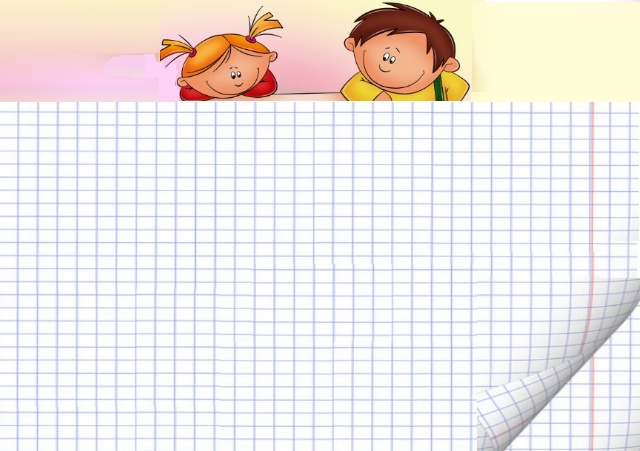 Пример. 						 
Решим уравнение 
345x²-137x-208=0. 
Решение. Так как a+b+c=0     
(345-137-208=0), 
то x1=1,   x2=c/a=-208/345.
		
 Ответ: 1; - 208/345.
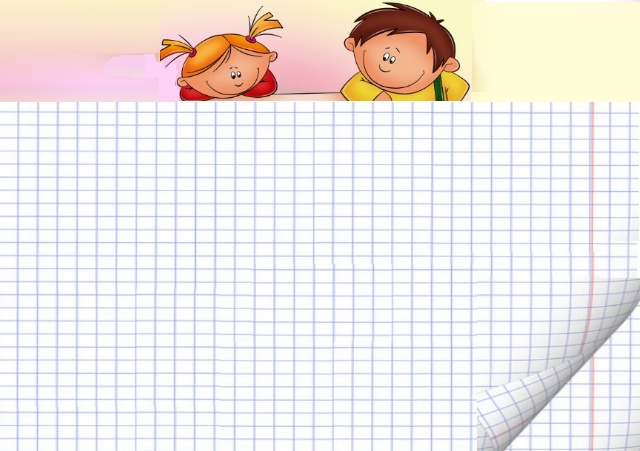 Графическое решение квадратного уравнения
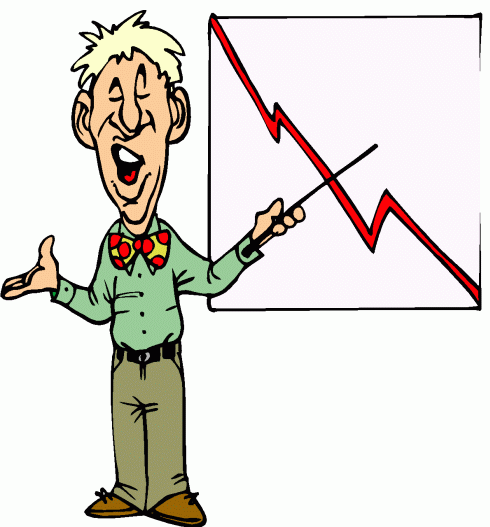 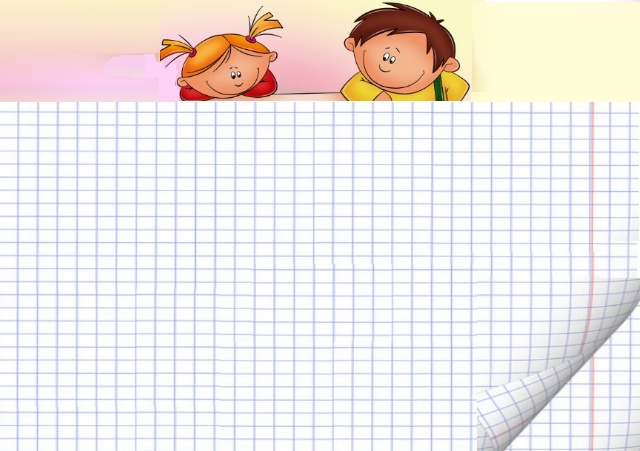 Если в уравненииx2 +px+q=0перенести второй и 
третий члены 
в правую часть, то получим:x2 = -px - q
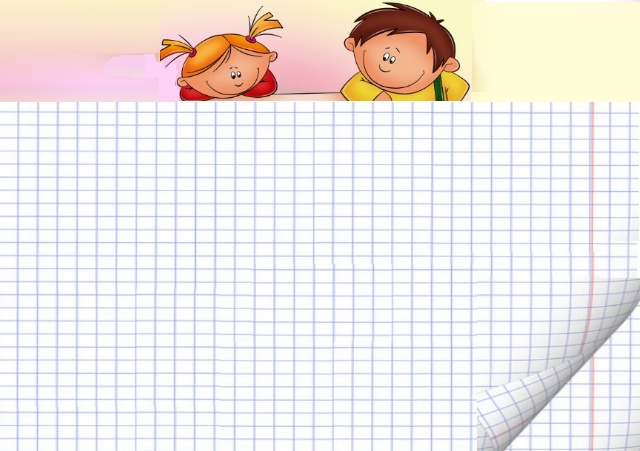 Построим графики зависимостей                  
y=x2 и y= -px – q.
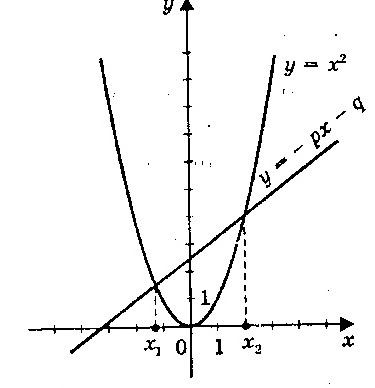 График первой зависимости – парабола, проходящая через начало координат.
 График второй зависимости – прямая.
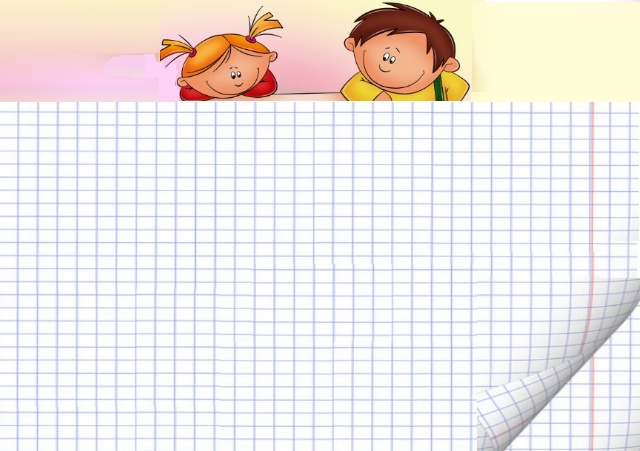 Возможны следующие случаи:
-прямая и парабола могут пересекаться в двух точках, абсциссы точек пересечения являются корнями квадратного уравнения;
-прямая и парабола могут касаться (только одна общая точка), т.е. уравнение имеет одно решение;
-прямая и парабола не имеют общих точек, т.е. квадратное уравнение не имеет корней.
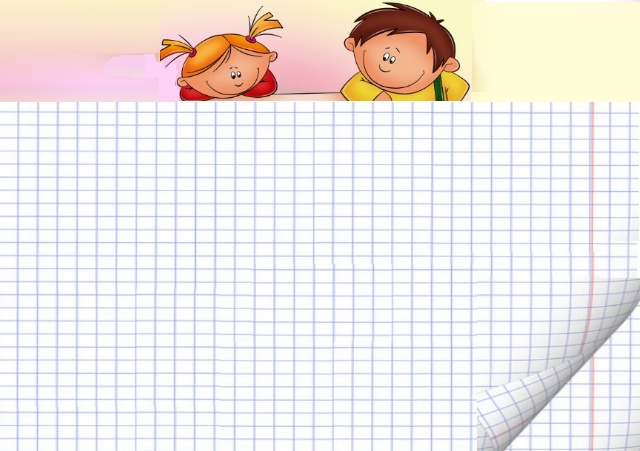 Решим графически уравнения: 
x2 - 3х – 4 = 0 ;          
x2 – 2х + 1 = 0;         
 x2 – 2х + 5 = 0.
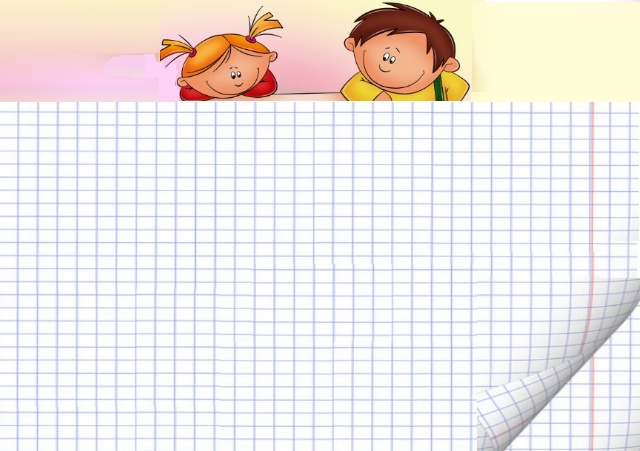 x2 - 3х – 4 = 0
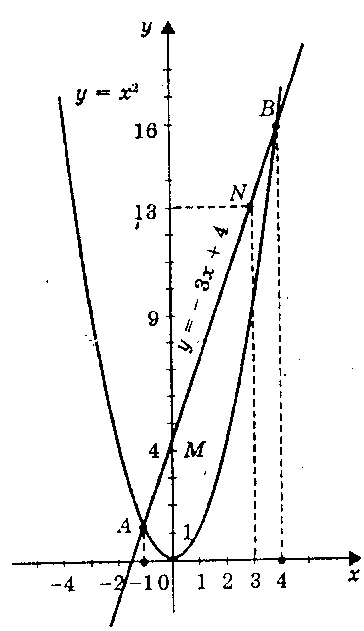 Построим параболу:Y = x2 
и прямую Y = 3х +4. Прямую можно построить по двум точкам М (0; 4) и N (3; 13).
Прямая и парабола пересекаются в двух точках  А и В с абсциссами X1 = - 1  и  x2 = 4
                Ответ: X1 = - 1 ,  x2 = 4.
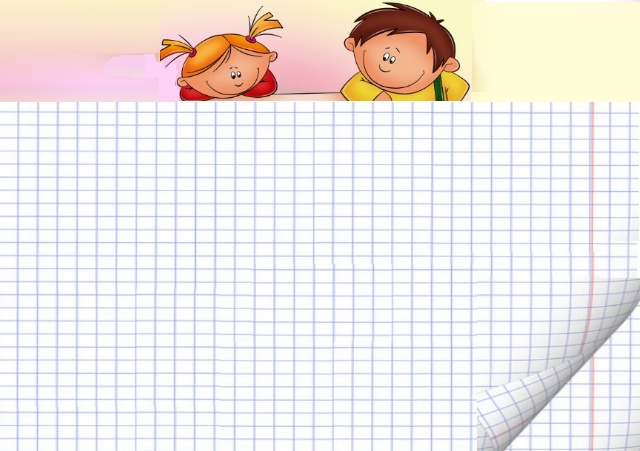 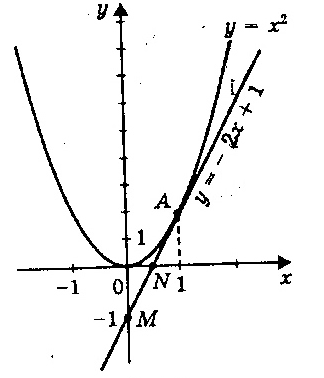 x2 – 2х + 1 = 0;
Запишем уравнение в виде
X2 = 2x – 1. Построим параболу   y=X2
и прямую y = 2x -1.
Прямую y =  2x -1 построим по двум точкам M(0;-1) и N(0,5;0) .
Прямая и парабола пересекаются   в одной   точке А с абсциссой X=1.
                                               Ответ:X=1
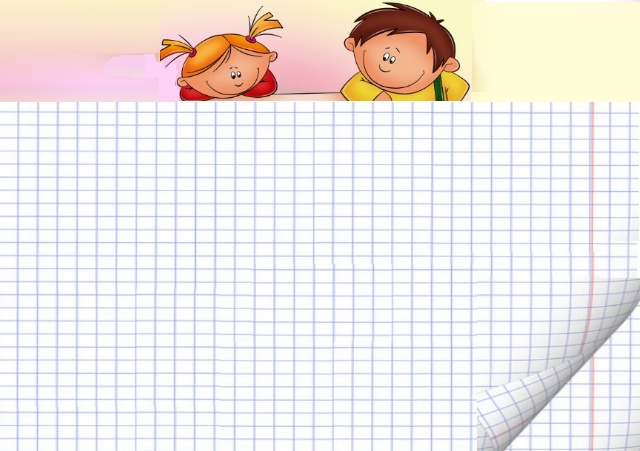 x2 – 2х + 5 = 0.
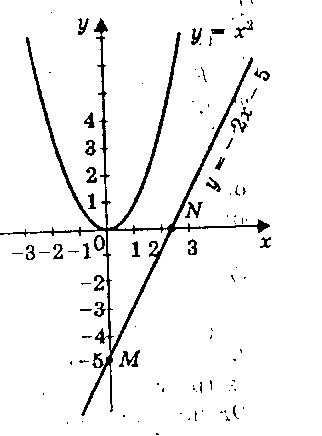 Запишем уравнение в виде  x2 = 2х - 5 .
Построим параболу y = x2 и прямую 
   y =2x – 5.
Прямую y = 2x -5 построим по двум точкам M(0; -5) и N(2,5;0).
Прямая и парабола не имеют точек,   т.е. уравнение корней не имеет.
           Ответ: уравнение  x2 – 2х + 5 = 0                                                                                                                                                                 		корней не имеет .
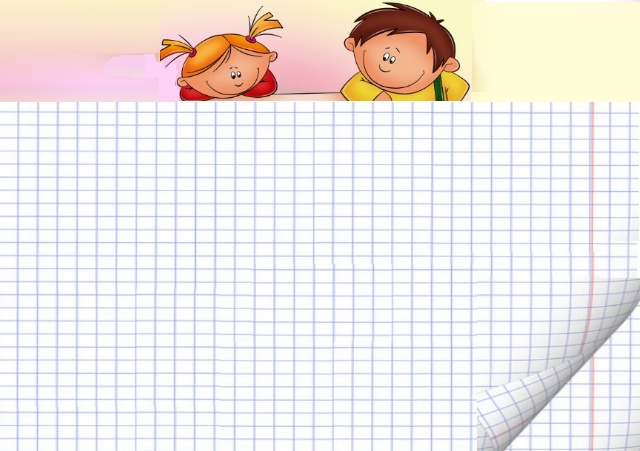 В древности, когда геометрия была более развита, чем алгебра, квадратные уравнения решали не алгебраически, а геометрически. Приведём ставший знаменитым пример из «Алгебры»  ал-Хорезми
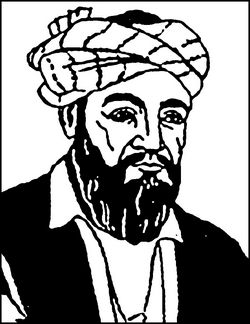 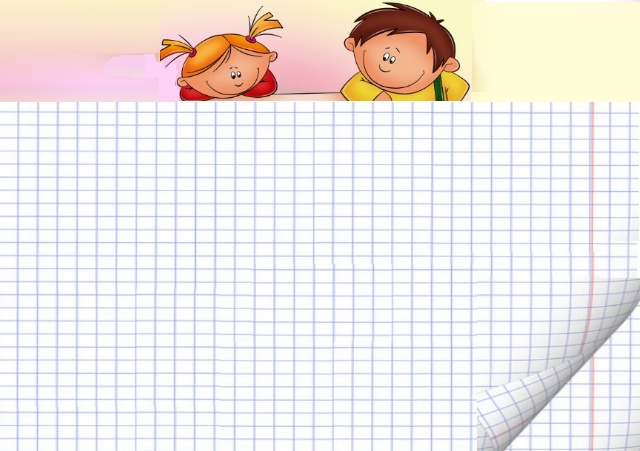 х2 +10 х = 39
Вот как решал это уравнение среднеазиатский ученый ал-Хорезми:
Он писал : "Правило таково: 
 раздвои число корней,                                                                                    х=2х·5
получите  в этой задаче пять,                                                                        5
умножь на это равное ему, будет двадцать пять,                        5·5=25
прибавь это к тридцати девяти,                                                            25+39
будет шестьдесят четыре,                                                                            64               
извлеки из этого корень, будет восемь,                                                     8 
и вычти из этого половину числа корней, т.е. пять,                            8-5
 останется                                                                                                                 3 
это будет корень квадрата , который ты искал."
А второй корень ? Второй корень не находили, так как отрицательные числа не были известны.
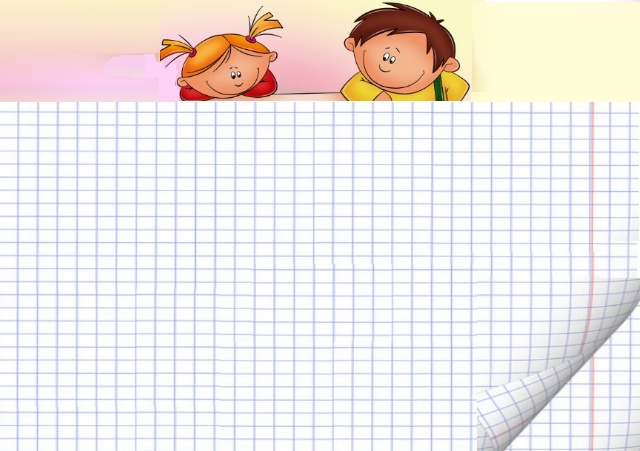 Геометрический способ решения квадратных уравнений
В древности, когда геометрия была более развита, чем алгебра, квадратные уравнения решали не алгебраически, а геометрически. 
  А вот, например, как древние греки решали уравнение:
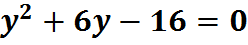 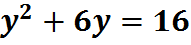 или
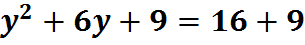 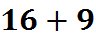 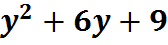 Выражения                                      и                    геометрически предоставляют собой один и тот же квадрат, а исходное уравнение  
 одно и тоже уравнение. 
Откуда и получаем что                                 , или
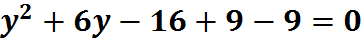 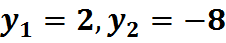 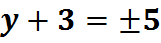 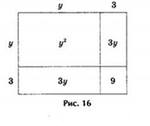 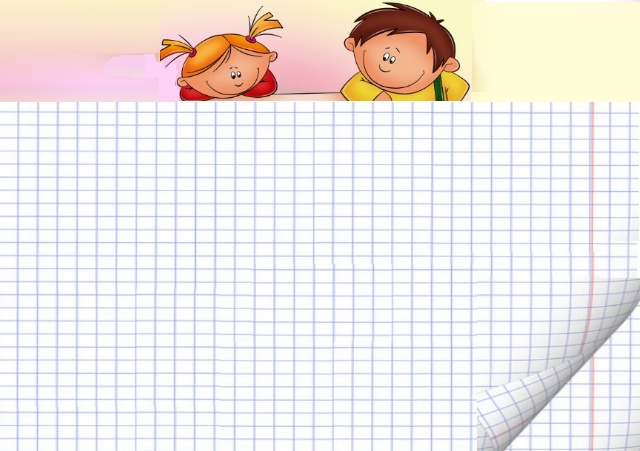 Мы рассмотрели различные способы решения квадратных уравнений в разные исторические эпохи. Теперь необходимо научиться из нескольких решений выбирать наиболее оригинальное, оптимальное. Так вырабатывается опыт.
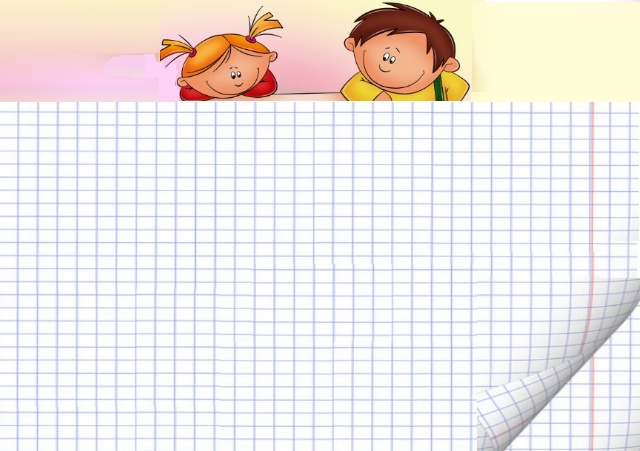 данные приёмы  решения заслуживают внимания, поскольку они не все отражены в школьных учебниках математики;

 овладение данными приёмами поможет учащимся экономить время и эффективно решать уравнения;

 потребность в быстром решении обусловлена применением тестовой системы вступительных экзаменов;
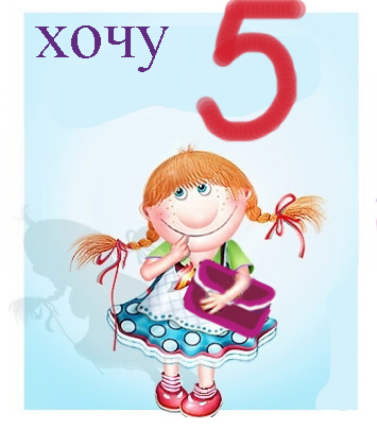 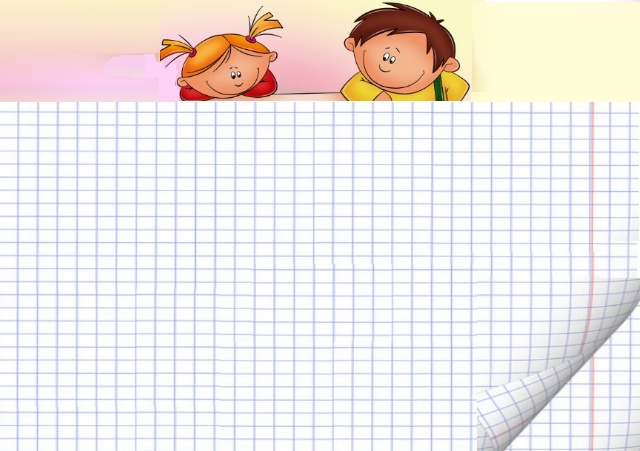 В заключение хочется отметить, что нельзя не согласиться с мнением отечественных и зарубежных педагогов и психологов, согласно которому “проектное обучение не должно вытеснять классно-урочную систему и становиться некоторой панацеей, его следует использовать как дополнение к другим “видам прямого или косвенного обучения”. 
Реализация проектного и исследовательского методов на практике ведет к изменению позиции учителя. Из носителя готовых знаний он превращается в организатора познавательной деятельности своих учеников. Меняется и психологический климат на уроке, так как учителю приходится переориентировать свою учебно-воспитательную работу. Из авторитетного источника информации преподаватель становится соучастником исследовательского, творческого процесса, наставником, консультантом, организатором самостоятельной деятельности учащихся. А это и есть подлинное сотрудничество.
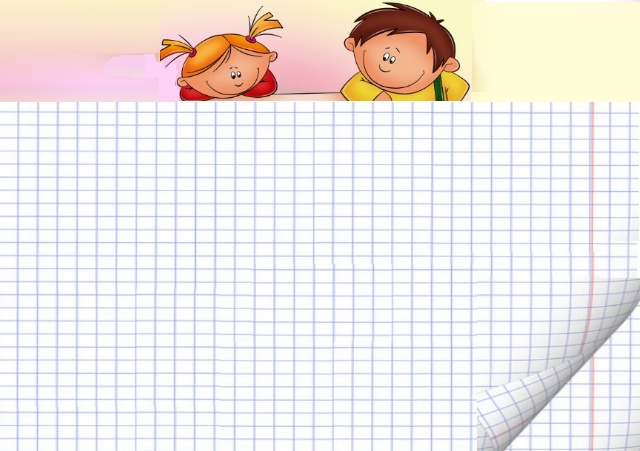 Метод проектов позволяет развивать у школьников творческие способности, стремление самому созидать, осознавать себя творцом. Этот метод дает возможность учителю выявить учеников, желающих и способных заниматься серьезной научно-исследовательской работой. Работа с такими учащимися проводиться, как правило,  после уроков. Внеурочная деятельность является вторым направлением работы учителя, конечным результатом которой становятся выступления учащихся на научно-практических конференциях, участие в конкурсах различного уровня. Эта работа носит индивидуальный характер.
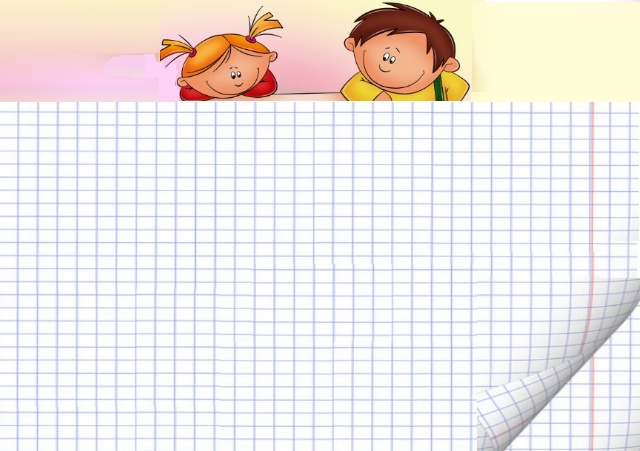 Заинтересованность ученика в исследовательской работе во многом зависит от темы, с которой ему предстоит работать. Выбор темы должен подчиняться некоторым правилам:
- быть интересной ученику, увлекать его;
- соответствовать возрастным особенностям учащегося;
быть оригинальной и, желательно, объективно новой.
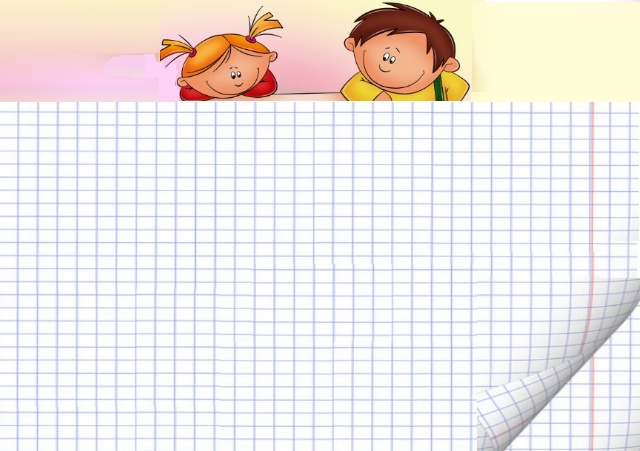 В моей практике темы исследовательских работ учащихся были подсказаны ситуациями на уроках, чтением научных статей, историческими фактами.
Научно-исследовательская деятельность для учащегося особенно значима тогда, когда он видит результаты своего труда. Поэтому учитель должен подумать, где будут выставлены работы его учеников.
В нашей школе – это НПК.
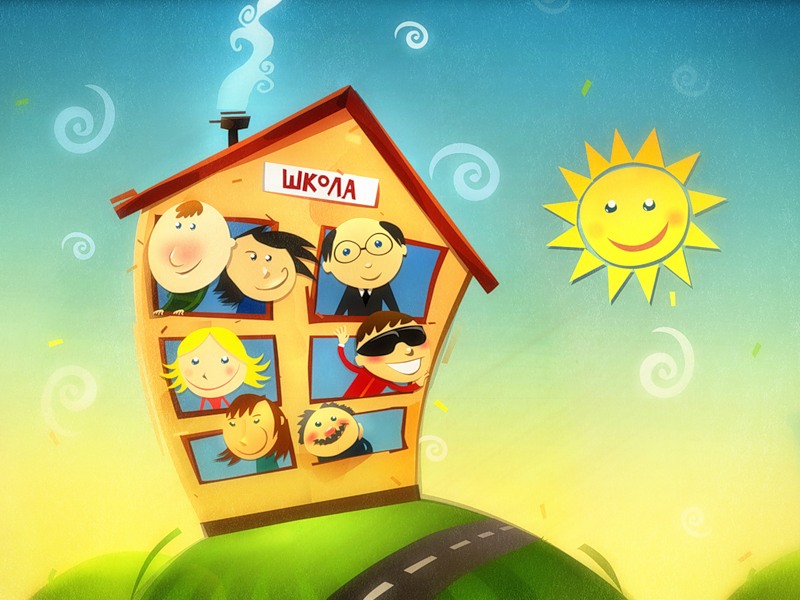 СПАСИБО 
ЗА ВНИМАНИЕ!